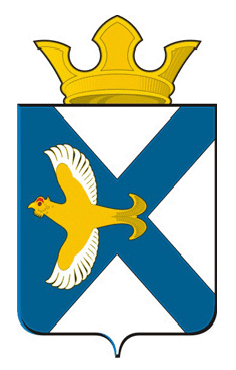 Инвестиционный потенциал муниципального образования поселок Боровский
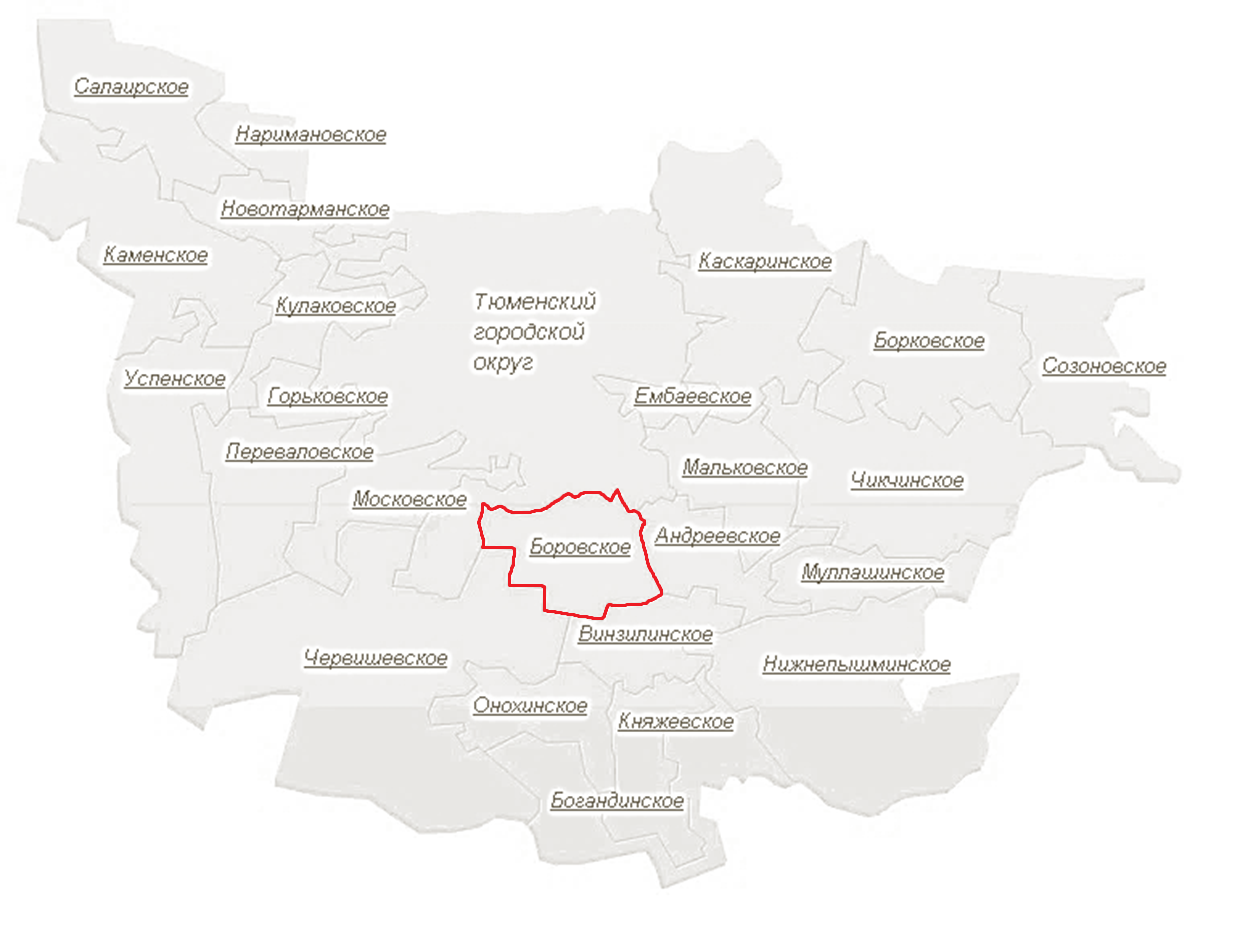 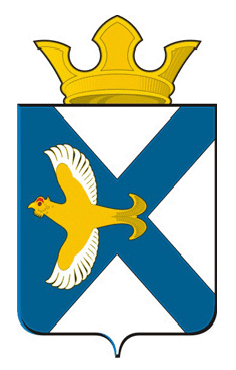 Поселок Боровский основан 9 июня 1939 года и является одним из крупнейших населенных пунктов Тюменского района.
Связь с городом Тюмень осуществляется по Ялуторовскому тракту и объездной дороге Тюмень-Богандинский. Территорию поселка пересекает Транссибирская железнодорожная магистраль. Муниципальное образование  разделено авто- и железнодорожной магистралями на 3 неравные части.
Окружает поселок водно-зеленый пояс областного центра, что  дает возможность развивать хорошую зону отдыха для жителей поселка и областного центра.
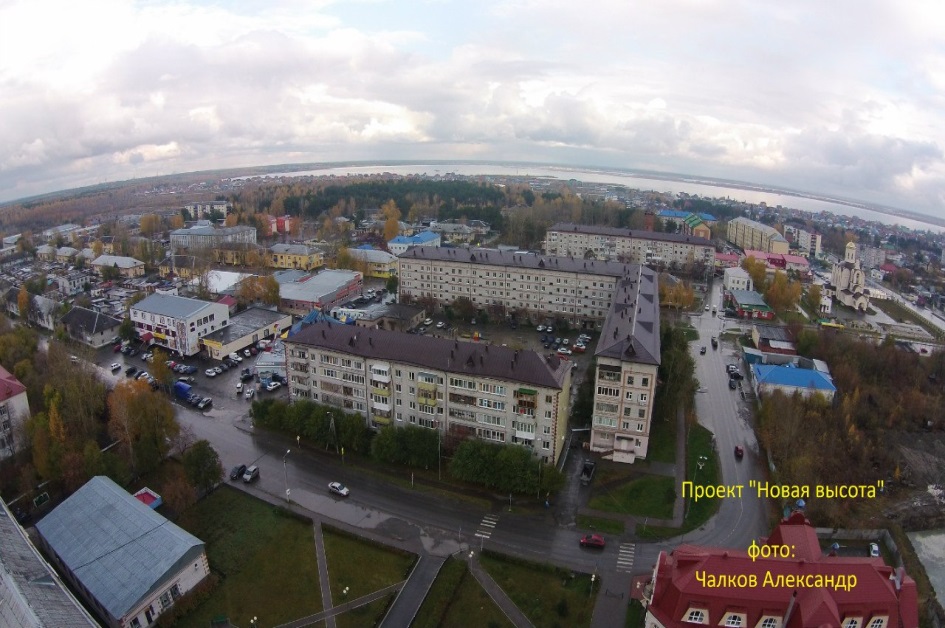 Генеральный план муниципального образования поселок Боровский утвержден решением Боровской поселковой Думы от 23.12.2005 № 112 (с изменениями от 19.12.2008  № 93, от 28.09.2009 № 65, от 11.08.2011 № 107, от 30.01.2013 № 307)

Правила застройки и землепользования муниципального образования поселок Боровский утверждены решение Боровской поселковой Думы от 16.04.2009 № 29 (с изменениями от 27.02.2013 № 315, от 28.08.2013 № 376, от 28.05.2014 № 505)

Более детально можно ознакомиться http://www.borovskiy-adm.ru
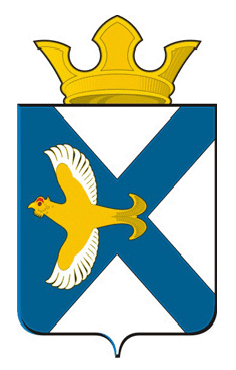 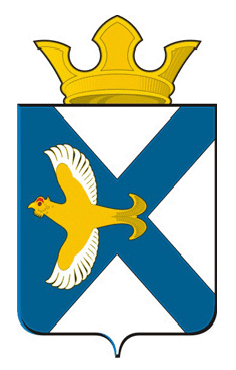 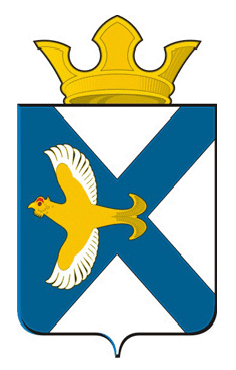 Положительные примеры
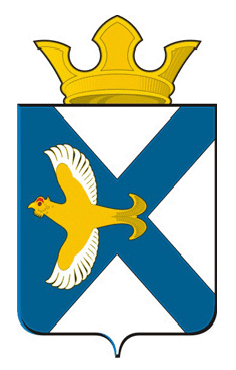 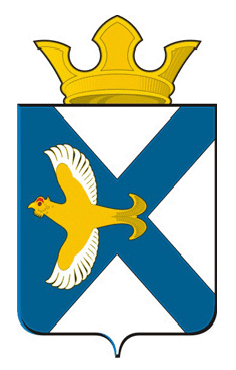 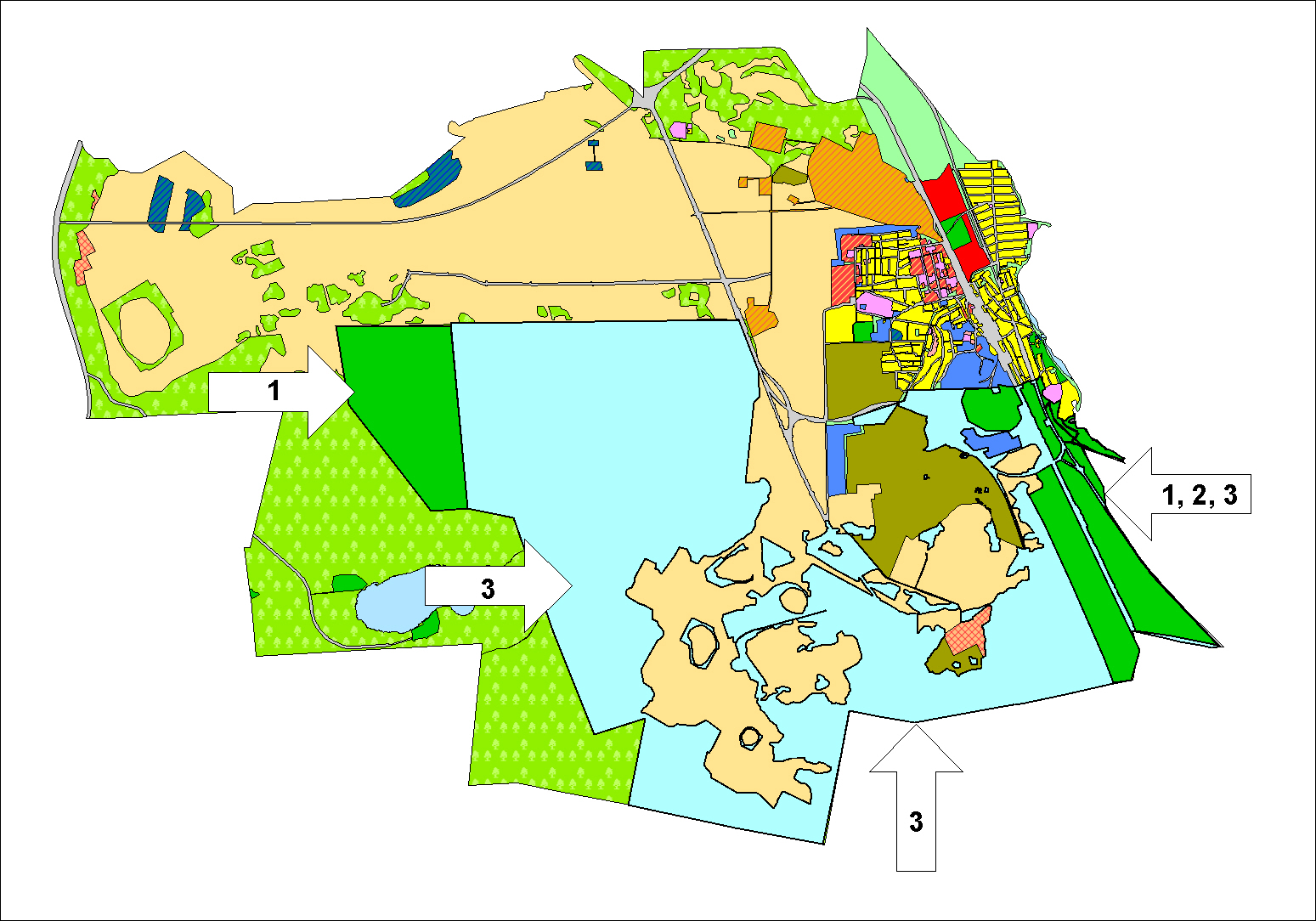 1 выполнение работ геологическому изучению недр, разработка месторождений полезных ископаемых
2 заготовка живицы, осуществление видов деятельности в сфере охотничьего хозяйства
3 Сбор пищевых, лекарственных растений, недревесных лесных ресурсов, осуществление научной, образовательной , рекреационной деятельности,  выращивание лесных растений и ягод
Строительство линий водохранилищ и иных искусственных водных объектов, линейных объектов, осуществление религиозной деятельности
Площадки для реализации инвестиционных проектов
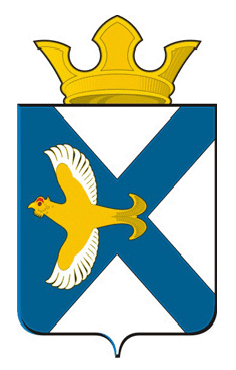 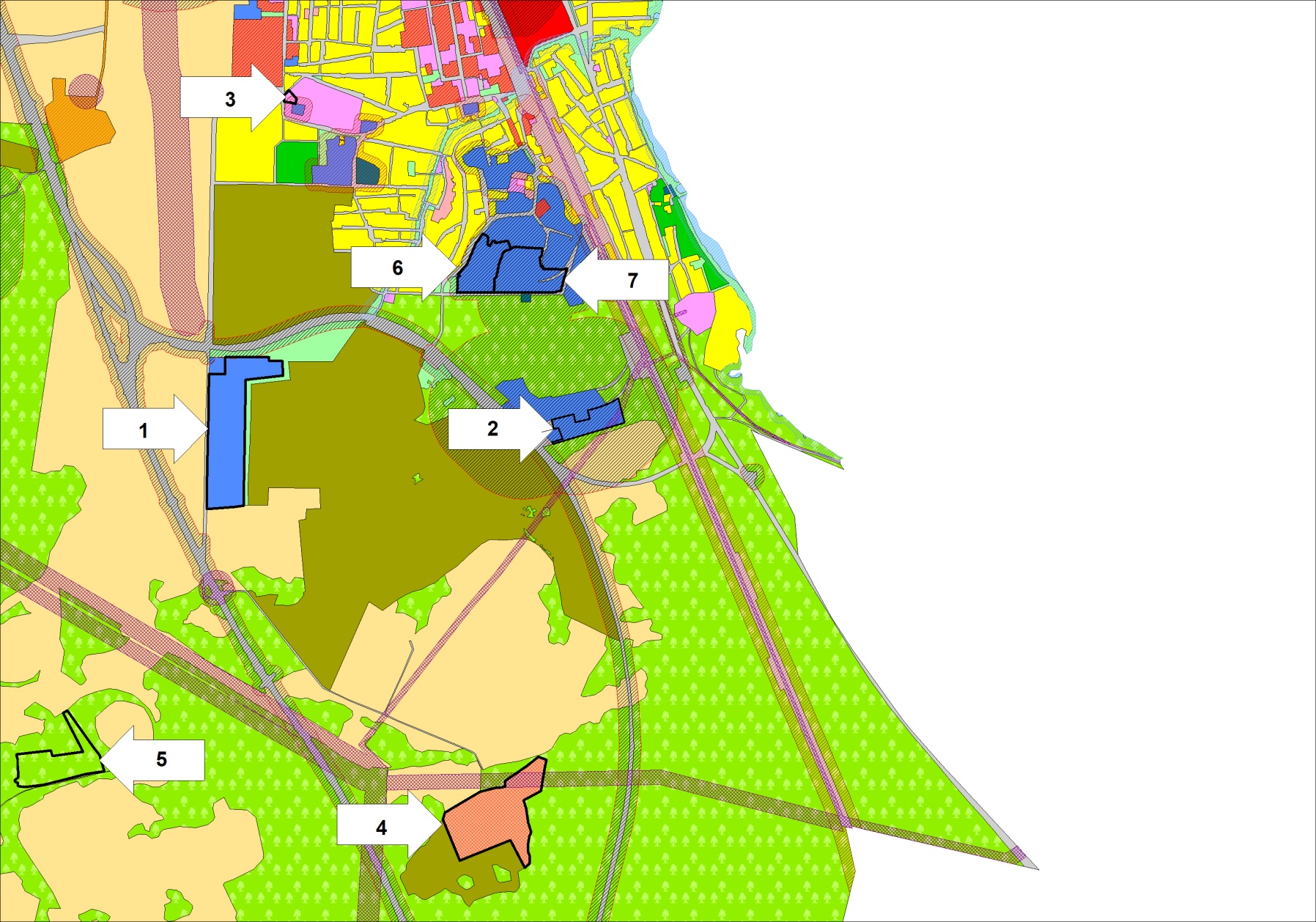 В т.ч. неиспользуемых 0 га
В т.ч. неиспользуемые 0 га
Площадка №1
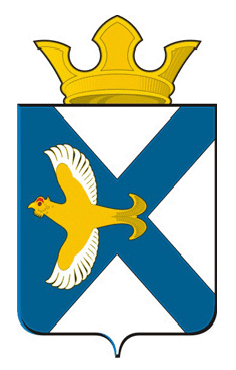 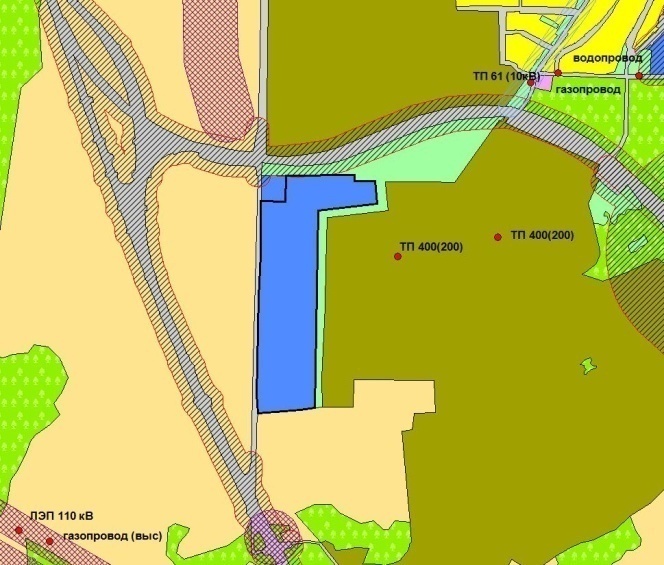 Площадка №1
Площадка №2
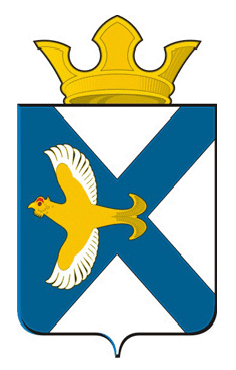 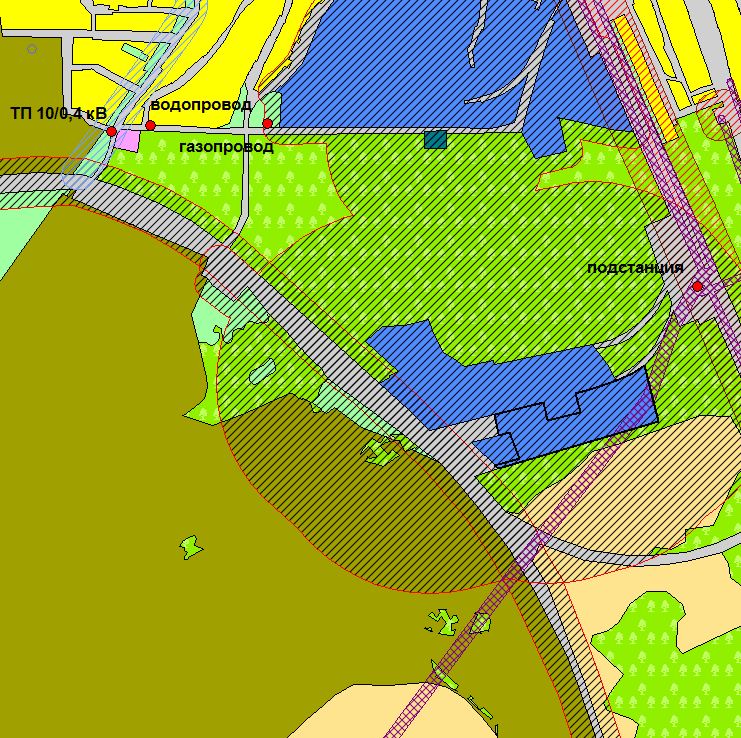 Площадка №2
Площадка №3
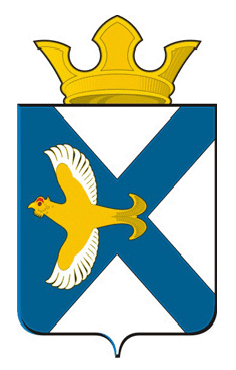 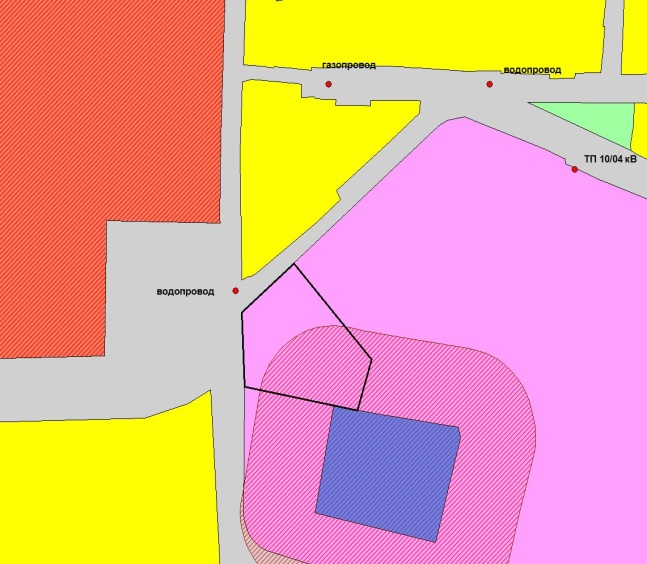 Площадка №3
Площадка №4
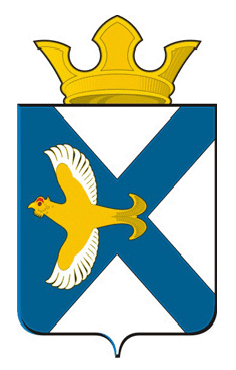 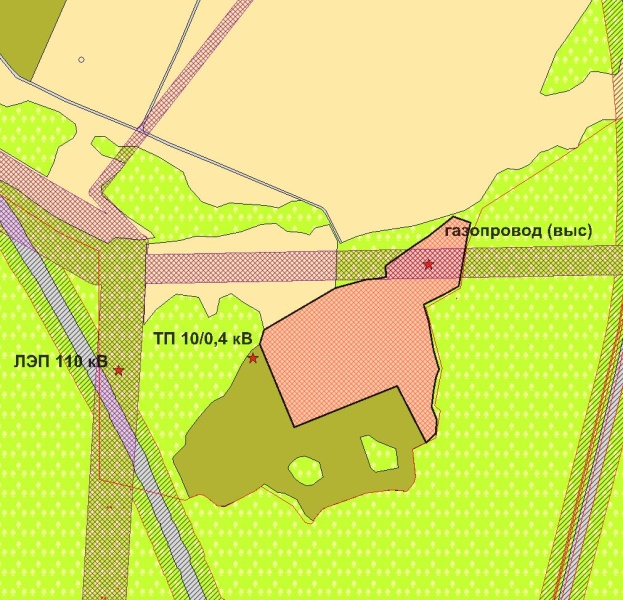 Площадка №4
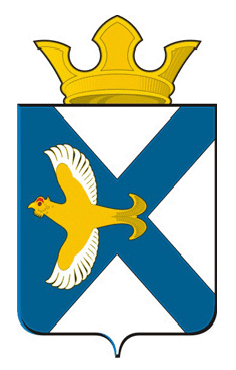 Раздел 2



Справочная информация
Площадка возможная к предоставлению после внесения изменений в документы территориального планирования
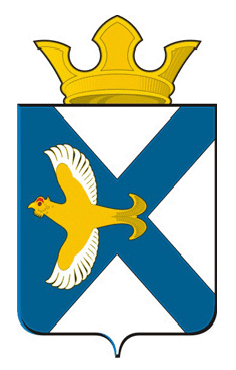 Площадка №3
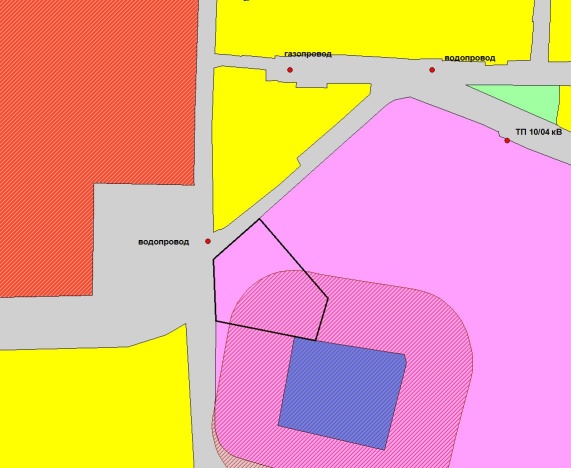 Площадка №3
Площадка возможная к предоставлению после внесения изменений в документы территориального планирования
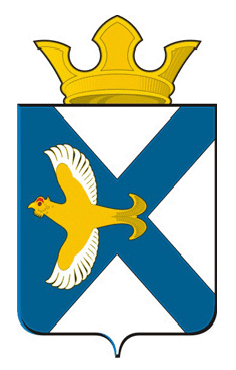 Площадка №5
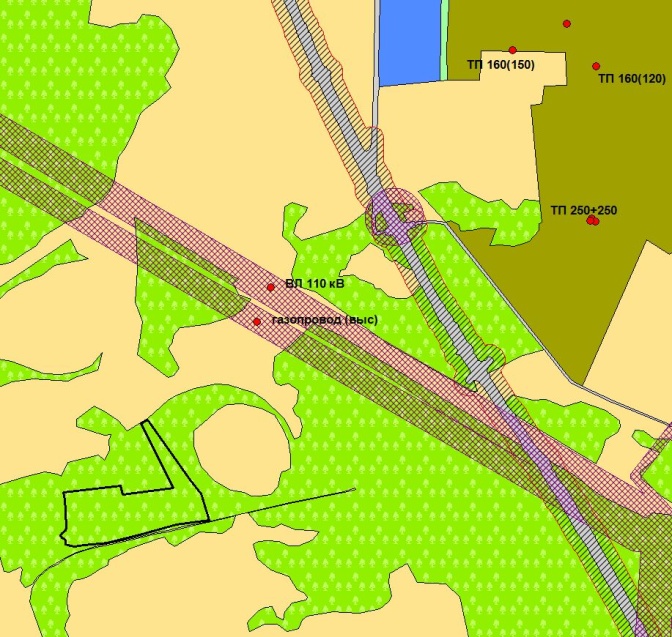 Площадка №5
Площадка №6
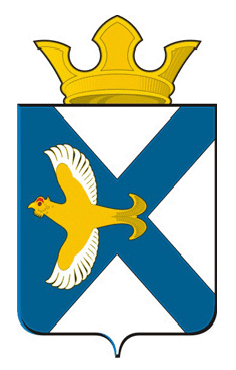 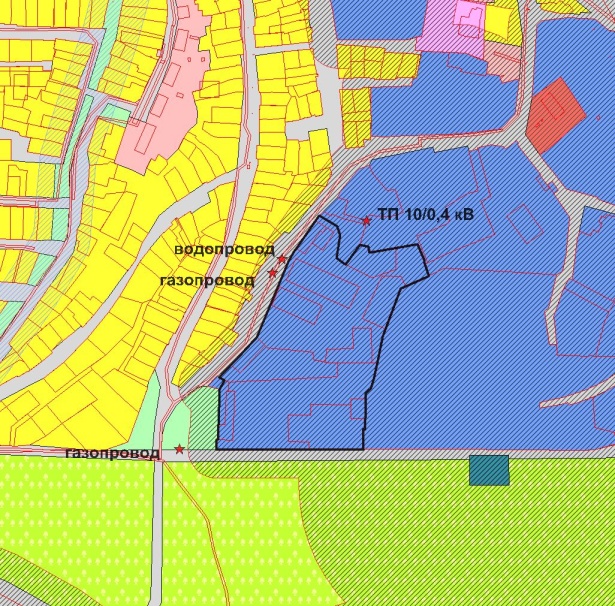 Площадка №6
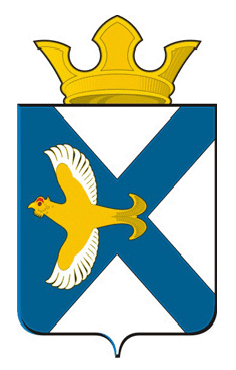 Площадка №6
Адрес местонахождения: п.Боровский, ул.Герцена 1,10
Земельный участок площадью 8,7 га . На земельном участке размещены административное здание, мастерские, складские помещения, крытая площадка с кран балкой на улице, строение АЗС,  склад резервного топлива, РММ, цеха деревообработки, закрытая стоянка для автомашин, РБУ, вспомогательные здания. Имеются железнодорожные пути.
Собственник земельного участка ООО «Центавр».
По состоянию на 01.06.2015г. имеются следующие площади для сдачи  в аренду: складские помещения 2149,3 м2, цех деревообработки - 1788,2 м2,мастерские - 378,1 м2, крытая площадка с кран балкой на улице - 800 м2, строение АЗС - 27,9 м2, склад резервного топлива - 158,3 м2, РБУ - 1008,1 м2, строение - 450 м2,  земельный участок - 2000 м2.

На территории базы предприятия осуществляют следующие виды деятельности: производство керамзитоблоков, изготовление пластиковых конструкций.
Площадка №7
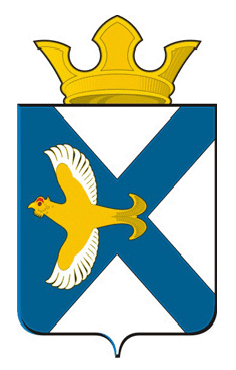 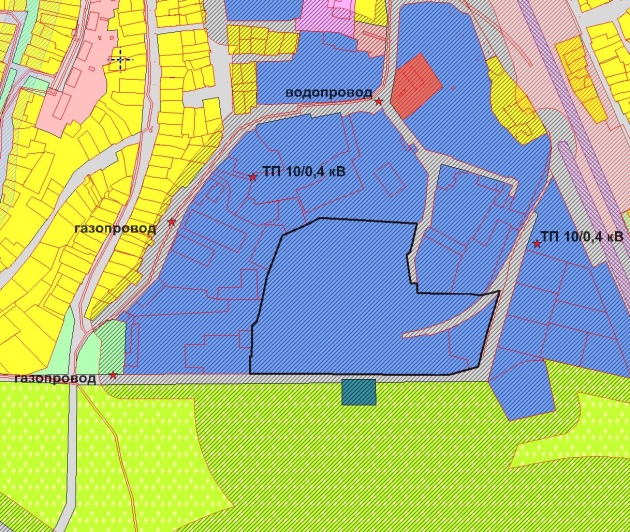 Площадка №7
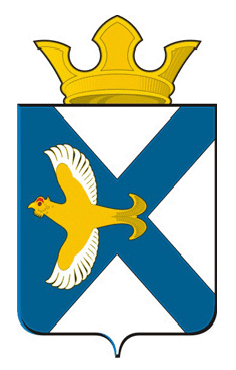 Площадка №7
Адрес местонахождения: п.Боровский, ул.Герцена,52
Земельный участок площадью 11,6га, с расположенными на нем складами:- общего назначения – 3000 кв.м;
- особого назначения (для насыпных и навалочных грузов) – 8000 кв.м.
Имеются железнодорожные пути.
Территория базы сдана в аренду ООО «Сигма»
Предприятие занимается сдачей в субаренду переданного в аренду имущества: автокрановое хозяйство, складские площади.
По состоянию на 01.06.2015г. имеются свободные площади для сдачи в субаренду: теплица 300 м2, складское помещение 718 м2, 500 м2, 1000м2,  в зоне козловых кранов для открытого хранения земельные участи 3000 и 5000 м2
На территории базы предприятия осуществляют следующие виды деятельности: оптово-розничная торговля металлопрокатом, производство бетона, оптовая торговля запчастями, хранение груза, оптовая продажа сантехнического оборудования, хранение банковского оборудования; производство круглого бревна;
производство керамзитоблоков, производство металлоконструкций, производство пластиковой арматуры.
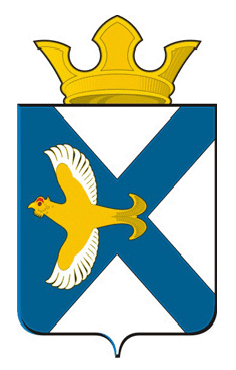 Слабые места  территории
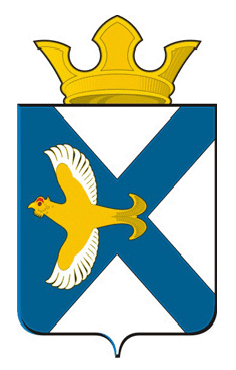 Сильные стороны территории
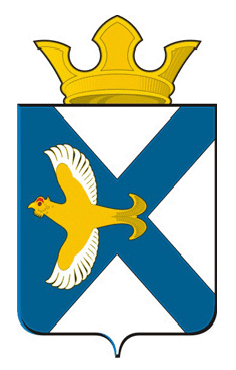 Контактная информация